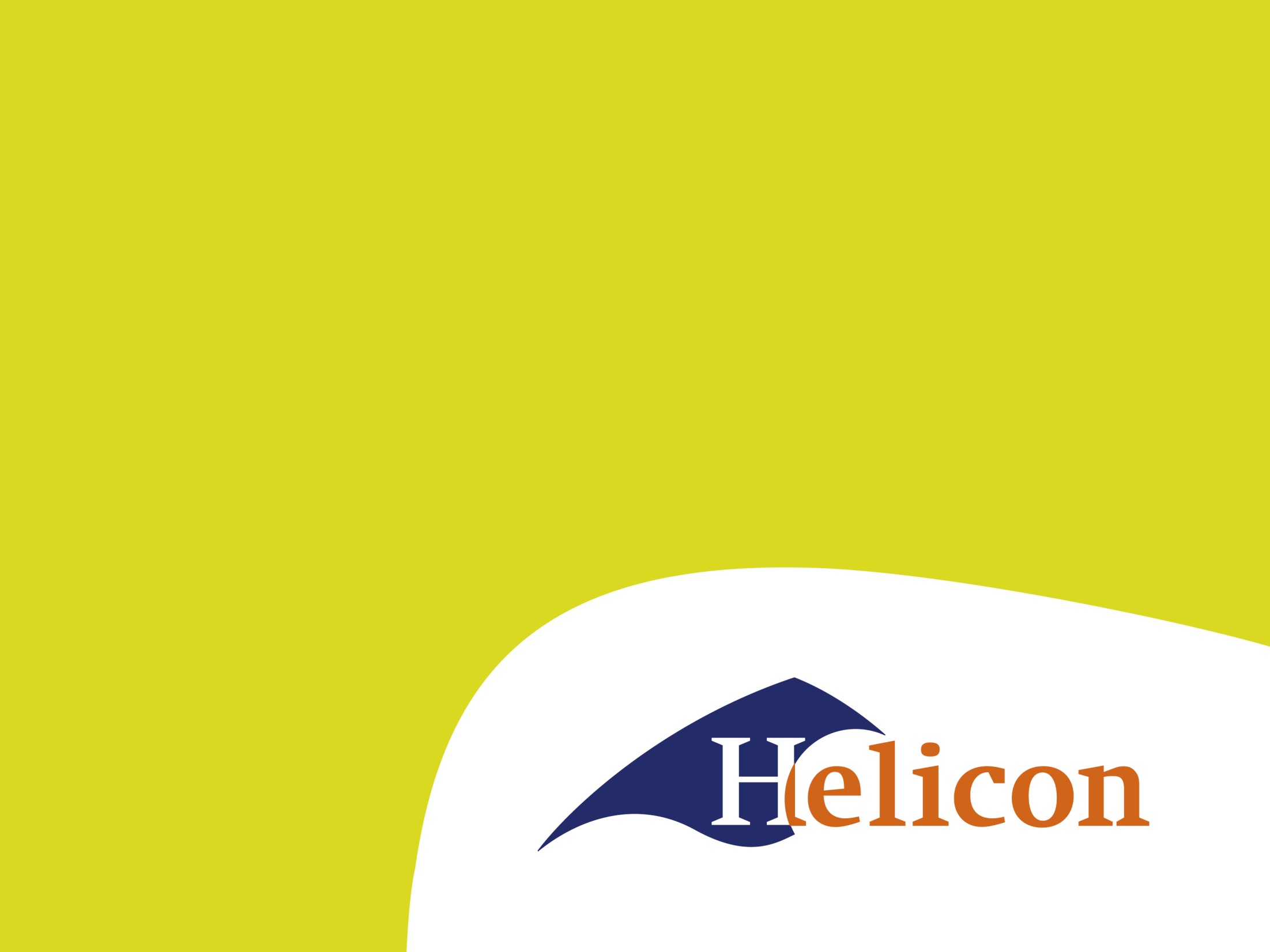 Groen ondernemen 
IBS 1 Biobased denken en handelen
Biobased economie en kosten grond- en hulpstoffen
Woordenwolk: “wat wil je leren?”
Ga als volgt te werk:
Maak een woordenwolk met http://www.woordwolk.nl/ 
Open het programma op je computer
Ga naar woordenlijst
Klik op “Plak/type tekst”
Geef met woorden antwoord op de gestelde vraag: “Wat wil je leren” door minimaal 15 aandachtspunten te noemen. Als je één woord belangrijk vindt dan mag je het woord 2 keer gebruiken. Woorden onder elkaar typen
Kies een vorm
Kies een thema
Kies een lettertype
Knip met behulp van het knipprogramma (app op je computer)  jouw woordenwolk uit en plak hem in je eigen werkomgeving van IBS 1 onderdeel groen ondernemen
Voorbeeld woordenwolk biobased
Economie versus biobased economy
De economie bestudeert keuzes die mensen maken bij de productie, consumptie en distributie van schaarse goederen en diensten. > gebaseerd op 
winning (van biologische en fossiele grondstoffen) 
maken (produceren)
weggooien

Biobased economie (BBE): economie die gewassen en reststromen uit de landbouw en voedingsmiddelenindustrie inzet voor niet-voedseltoepassingen. Een economie die biomassa toepast voor de productie van materialen, chemicaliën, transportbrandstoffen en energie (elektriciteit en warmte)
Drijfveren:
verduurzaming
economische kansen voor nieuwe producten
energie- en grondstofzekerheid
verbetering van de economie in de landbouw

Onderdeel van circulaire economie
Economische kringloop incl. overheid en  buitenland
Circulaire economie
Biobased economy
Samengevat
Bekijk
Economische kringloop
Biobased economy
State of art

Geef de hoofdzaken van alle drie de onderdelen weer
Bierbrouwen
Maak gebruik van YouTube om te bekijken hoe het nu gaat en waar je de biobased economy kunt toepassen

Het brouwproces van bier

Duurzaam bier brouwen
Kostensoorten
Kosten van:
Grond- en hulpstoffen
Duurzame bedrijfsmiddelen
Arbeid
Diensten van derden 
Kostprijsverhogende belastingen en heffingen
1. Grond en hulpstoffen
Lees hoofdstuk 2.1.1. door 
Geef op basis van het filmpje het brouwproces van bier de grond- en hulpstoffen weer van bier
Welke onderdelen kunnen biobased worden gemaakt
Berekening kosten van grond- en hulpstoffen:
Hoeveelheid X Prijs = kosten van grond en hulpstoffen
Maak opdracht 1 en 2 van hoofdstuk 2.1.1.
Sectoren in onze economie
Zoek op internet de vier sectoren van de economie op en geef van elke sector minimaal 2 voorbeelden
Primaire sector: oogsten, produceren grondstoffen en voedsel 
> landbouw, jacht en visserij en delfstoffenwinning
Secundaire sectorverwerking van de grondstoffen 
> industrie, ambachten, bouwnijverheid
Tertiaire sector > commerciële dienstverlening   
> retail- en groothandel, transport en distributie, horeca en toerisme ed.
Quartaire sector > niet commerciële dienstverlening 
onderwijs, defensie, gezondheidszorg en maatschappelijke dienstverlening, sociaal culturele dienstverlening zonder winstoogmerk ed.
Van gerst tot bier ( de keten in beeld en woord)
Opdracht keten van gerst tot bier
Van welke sectoren is sprake in de keten van gerst tot bier

Waarom wordt de consument niet in de keten weergegeven?

Geef een ander woord voor retailhandel!

Wat is het verschil tussen groothandel en kleinhandel?

Wat is het verschil tussen maatschappelijke en sociaal culturele dienstverlening?

Wat is het verschil tussen transport en distributie?

Welke schakels komen er bij als het bier gebrouwen is?
Voorraadkosten > 3 R kosten
Kosten van voorraadhouden:
Ruimte 
Rente
Risico
Leg de kosten met voorbeelden van het brouwen van bier uit!
Huiswerk
Lees hoofdstuk 2.1.2 door inclusief de vragen en antwoorden op het eind van het hoofdstuk
Maak de opdrachten 3 tot en met 9 van hoofdstuk 2.1.2